Слова на букву Э
Когда пишется буква Э?
В НАЧАЛЕ СЛОВА,
 ЕСЛИ СЛЫШИТСЯ ЗВУК «Э»

В СЕРЕДИНЕ СЛОВА 
ПОСЛЕ ГЛАСНОЙ, ЕСЛИ СЛЫШИТСЯ ЗВУК «Э»
Э
Э
электричка
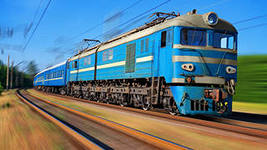 экскаватор
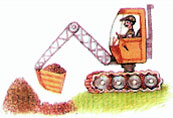 эскалатор
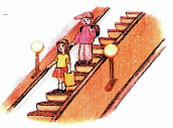 эскимо
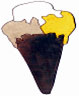 В горах блуждая за тобой,
Откликнусь я на зов любой.
 (Эхо)
К дальним сёлам, городам
Кто идёт по проводам?
Светлое величество, это … 
(Электричество)
эвкалипт
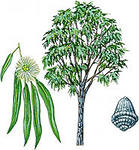 этажерка
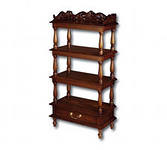 эскимосы
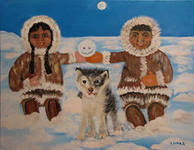 эвенки
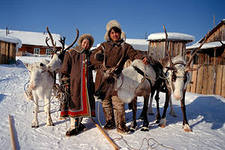 экология
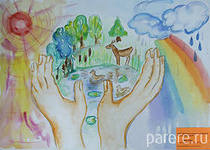 Эверест
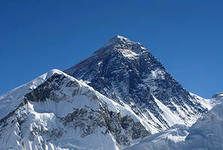 эстрада
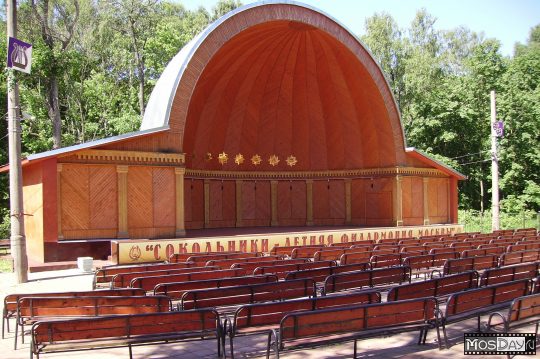 этикетка
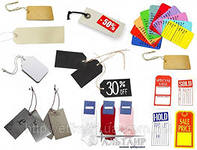 экипаж
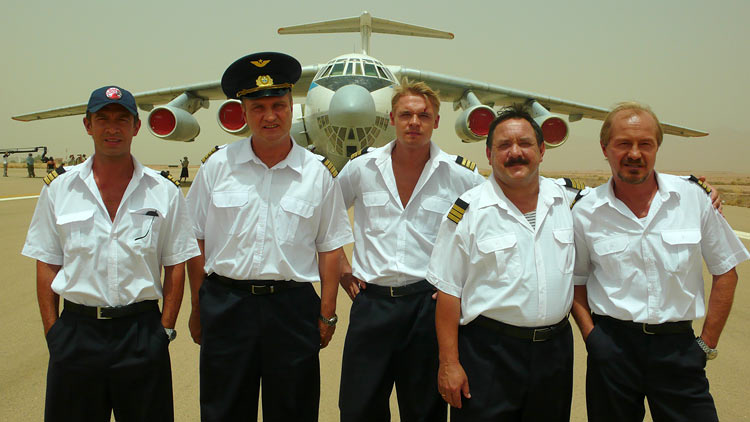 этикет
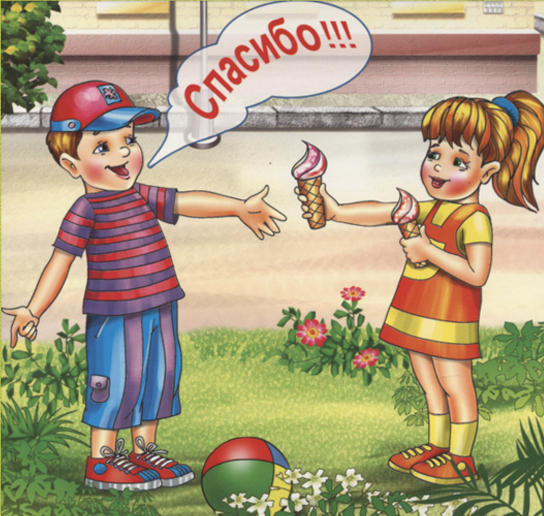 алоэ
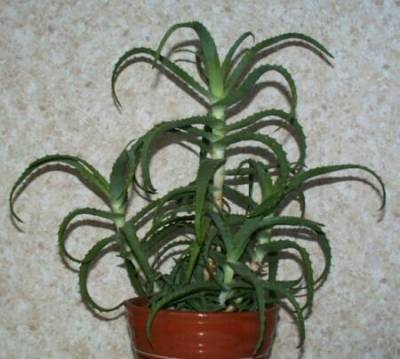 поэт
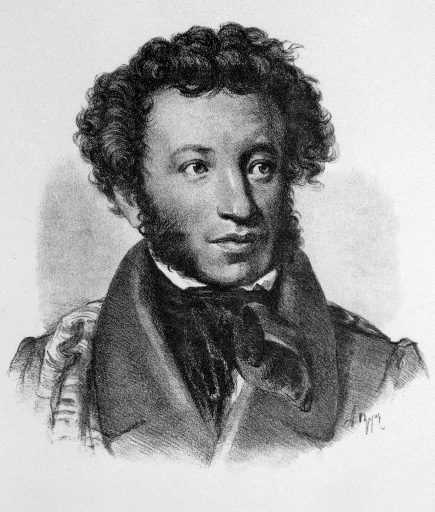